OFICINA DE ATENCIÓN AL CIUDADANO INSTITUTO TECNOLÓGICO DEL PUTUMAYO 
RESOLUCIONES Nros. 0316/2015 - 0070/2016
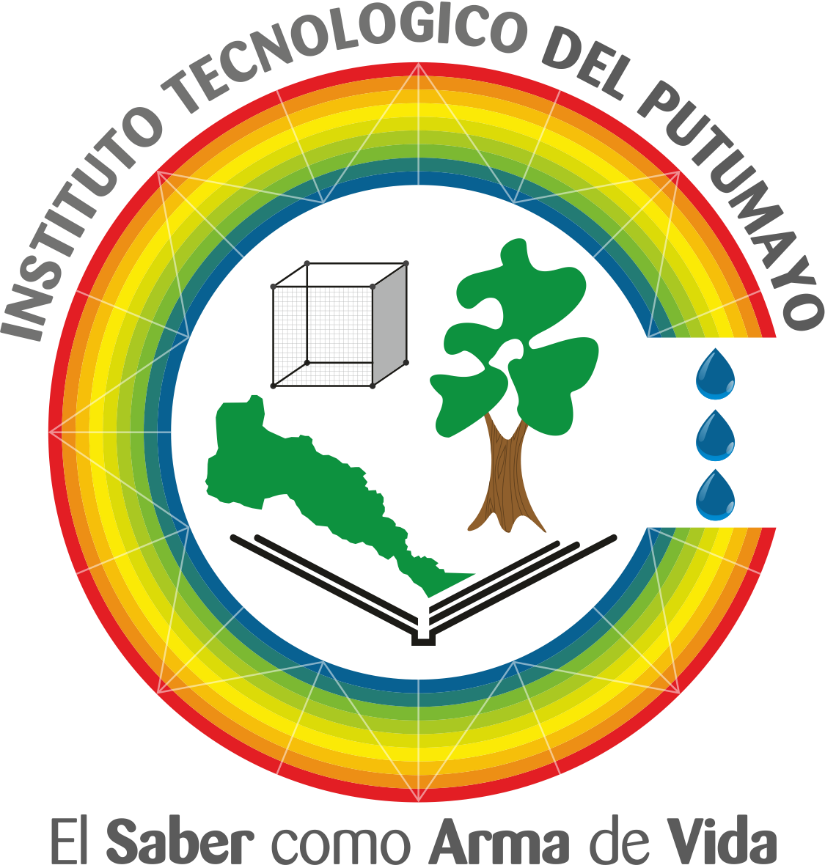 Secretaria Ejecutiva  Oficina de Atención al Ciudadano 
Barrio Luis Carlos Galán Área administrativa ITP
Teléfonos: 038/4296105-3138052807
Mocoa Putumayo
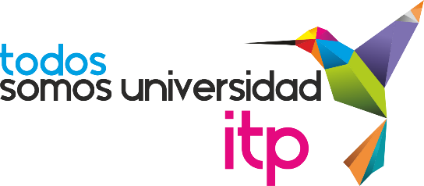 Rectoría
Especialista Marisol González Ossa 
Rectora

Vicerrectoría Administrativa 
Especialista Laura Cristina Benavides Prieto  
Vicerrectora Administrativa 

Oficina de Atención al Ciudadano 
Responsable Martha Judith Pérez Villota 
Secretaria Ejecutiva 

Documento Elaborado por: Martha Judith Pérez Villota
Secretaria Ejecutiva  Oficina de Atención al Ciudadano 
Barrio Luis Carlos Galán Área administrativa ITP
Teléfonos: 038/4296105-3138052807
Mocoa Putumayo
INTRODUCCIÓN
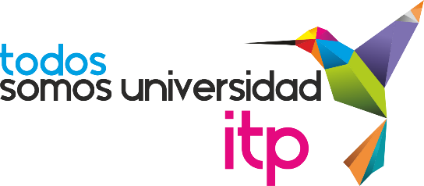 La oficina de atención al ciudadano del Instituto Tecnológico del Putumayo, es la dependencia encarga de suministrar, informar y orientar a los usuarios de los servicios, así como recepcionar y direccionar al área correspondiente las peticiones, quejas, reclamos, sugerencias y denuncias presentadas por la comunidad educativa y la ciudad en general, con el fin de atender y dar respuesta oportuna a las necesidades y peticiones de los usuarios.     

Con las disposiciones de la Resolución 0070  y la creación de la oficina de Atención al Ciudadano, se estableció un mecanismo de ventanilla única que permite identificar las necesidades y expectativas de información y orientación de la comunidad educativa y ciudadanía en general con el fin de gestionar institucionalmente las peticiones, quejas, reclamos, sugerencias e información, con los recursos necesarios para garantizar la protección y promoción de sus derechos y deberes, logrando la satisfacción y conformidad con una atención humanizada y de calidad en cumplimiento con la Misión Institucional.   

En cumplimiento con lo establecido en la Resolución de Rectoría No.0070  de fecha 8 de febrero de 2016,  “Por medio de la cual se modifica en todas sus partes la Resolución No.0361 de abril 23 de 2015 y se dictan otras disposiciones” para la recepción y el trámite de peticiones, quejas, reclamos y sugerencias presentadas ante en Instituto Tecnológico del Putumayo, se presenta el informe de la Oficina de Atención al Ciudadano correspondiente al periodo enero-junio de 2017.
Secretaria Ejecutiva  Oficina de Atención al Ciudadano 
Barrio Luis Carlos Galán Área administrativa ITP
Teléfonos: 038/4296105-3138052807
Mocoa Putumayo
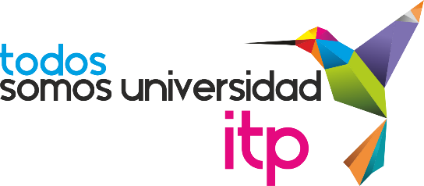 INFORME PERIODO ENERO–JUNIO DE 2017
El presente informe contiene las Peticiones, Quejas, Reclamos, Sugerencias y Denuncias (PQRSD) recibidos por el Instituto Tecnológico del Putumayo, a través de la oficina de atención al ciudadano.

RESULTADOS DE LAS PQRSD

Durante el periodo enero-junio de 2017 se recibieron en total en el Instituto Tecnológico del Putumayo 285 PQRSD a través de la oficina de atención al ciudadano, a la cual pueden acudir los usuarios internos y externos para presentar sus peticiones, quejas, reclamos, sugerencias y denuncias personalmente.
Secretaria Ejecutiva  Oficina de Atención al Ciudadano 
Barrio Luis Carlos Galán Área administrativa ITP
Teléfonos: 038/4296105-3138052807
Mocoa Putumayo
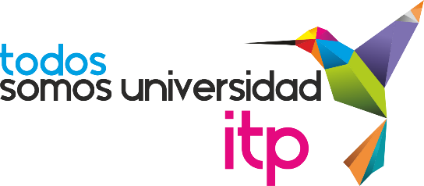 TIPO DE SOLICITUDES RECIBIDAS
Para el periodo comprendido entre enero y Junio de 2017, se cuenta con un total de 285 PQRSD recibidas (que corresponden al 100%), el 23,16% corresponde a peticiones, el 1,75% corresponde a sugerencias, el 0,70% corresponde a quejas.

El 74,39% de las solicitudes corresponde al criterio otros; en esta categoría se encuentran: la correspondencia externa; las solicitudes de continuidad de créditos ICETEX; las solicitudes de préstamo de las instalaciones del ITP en cuanto áreas deportivas y aulas de clases se refiere; las invitaciones a eventos institucionales a través de circulares y/o memorandos; las cartas de intención; los convenios para pasantías; los agradecimientos; así como también, la correspondencia interna: cartas de necesidad, certificaciones de cumplimiento catedra, vacaciones,  capacitaciones, solicitudes desplazamientos, viáticos, solicitudes de conceptos.
Secretaria Ejecutiva  Oficina de Atención al Ciudadano 
Barrio Luis Carlos Galán Área administrativa ITP
Teléfonos: 038/4296105-3138052807
Mocoa Putumayo
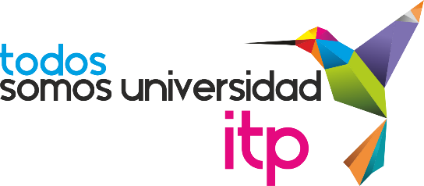 Secretaria Ejecutiva  Oficina de Atención al Ciudadano 
Barrio Luis Carlos Galán Área administrativa ITP
Teléfonos: 038/4296105-3138052807
Mocoa Putumayo
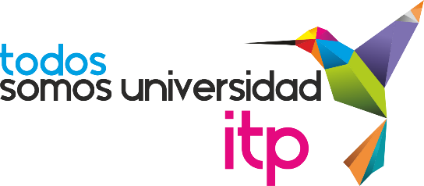 Para interpretar y aplicar el tipo de solicitudes recibidas se tendrán en cuenta las siguientes definiciones: Peticiones; Quejas; Reclamos; Sugerencias y Denuncias, de acuerdo a la Resolución No.0070/2016 de rectoría.
Secretaria Ejecutiva  Oficina de Atención al Ciudadano 
Barrio Luis Carlos Galán Área administrativa ITP
Teléfonos: 038/4296105-3138052807
Mocoa Putumayo
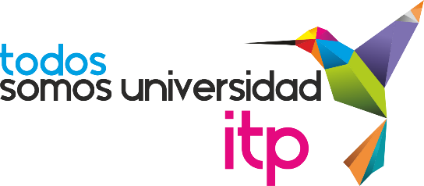 Estado de las PQRSD:

Cerradas, 285 PQRSD (el 100% del total).
      
Se resalta los agradecimientos por la solidaridad y participación activa de la         comunidad educativa el Instituto Tecnológico del Putumayo, en la “Marcha 	por la verdad Mocoa sigue viva”. Homenaje a los desaparecidos de la avenida torrencial.	
Oportunidad de la respuesta a las PQRSD:

Durante el periodo comprendido de enero a junio de 2017, se dio respuesta oportuna  a las 285 PQRSD, recepcionadas en la oficina de atención al ciudadano las cuales se direccionaron a los competentes para el tramite pertinente.
Secretaria Ejecutiva  Oficina de Atención al Ciudadano 
Barrio Luis Carlos Galán Área administrativa ITP
Teléfonos: 038/4296105-3138052807
Mocoa Putumayo
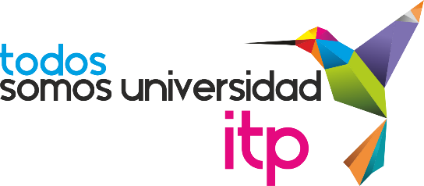 ACTIVIDADES REALIZADAS POR LA OFICINA DE ATENCIÓN AL CIUDADANO  
DURANTE EL PERÍODO ENERO–JUNIO DE 2017
Se tramitaron a través de la Oficina de Atención al ciudadano las solicitudes tendientes a la extensión de créditos ICETEX de matricula y sostenimiento, a los estudiantes de la Institución beneficiarios.
Se notifico vía telefónica y virtual a los docentes y administrativos de la institución la entrega de los subsidios de COMFAMILIAR. 
Se reviso y se respondió vía mail itputumayo@itp.edu.co las solicitudes tendientes a la información de la oferta académica del ITP.   
Atención de las llamada telefónicas diarias y transferencias a las dependencias correspondientes.  
Se elaboraron los actos administrativos de viáticos, gastos de manutención, legalizaciones, transferencia, retiro de cartera, delegaciones de enero a junio 2017, se elaboraron y tramitaron 572 resoluciones.
Atención respetuosa y certera a los usuarios internos y externos que acuden a la oficina.
Secretaria Ejecutiva  Oficina de Atención al Ciudadano 
Barrio Luis Carlos Galán Área administrativa ITP
Teléfonos: 038/4296105-3138052807
Mocoa Putumayo
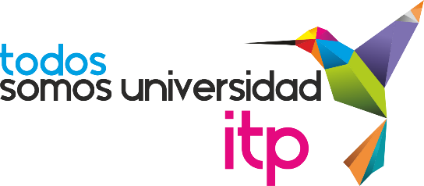 CANALES DE ATENCIÓN  

Los canales de atención que pone a disposición El Instituto Tecnológico del Putumayo a la ciudadanía, para el acceso a los trámites, servicios y/o información de la Entidad, para presta un servicio oportuno y dar respuesta adecuada al ciudadano son los siguientes:
Secretaria Ejecutiva  Oficina de Atención al Ciudadano 
Barrio Luis Carlos Galán Área administrativa ITP
Teléfonos: 038/4296105-3138052807
Mocoa Putumayo
GRACIAS
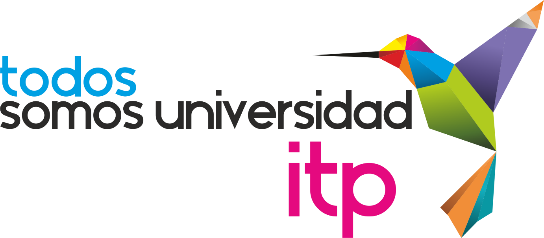